Regularization for Deep Learning
Thanks to Alexander Ororbia and Sargur Srihari
Algorithmic complexity – big O
Measures of hardness (complicated; many issues remain open)
Decidable
Tractable
Reasonable
Practical
Impractical
Unreasonable
Intractable
NP (contains Polynomial class)
Undecidable
Many AI/ML problems undecidable
No matter what the class, approximations are often used
Principles of machine learning
Principles of machine learning

ML recipe
Specification of a dataset
A cost function
A model
An optimization procedure

No free lunch theorem
No silver bullet

Data sets: training, validation, testing – usually disjoint
Last time – Deep Feedforward NNs
Deep feedforward neural networks
Learning issues – Perceptron, XOR  
Gradient based Learning  
Lots of neurons & hidden Units  
Architecture Design
Deep vs wide networks
Universal approximation theorem 
Backpropagation and related differentiation
Regularization & their strategies
Parameter Norm Penalties
–	(L2- and L1- regularization)
Norm Penalties as Constrained Optimization
Regularization and Under-constrained  Problems
Data Set Augmentation
Noise Robustness
Semi-supervised learning
Multi-task learning
Early Stopping
Parameter tying and parameter sharing
Sparse representations
Bagging and other ensemble methods  
Dropout
Adversarial training
Tangent methods
What is Regularization?
Central problem of ML is to design algorithms  that will perform well not just on training data  but also on new inputs (i.e. generalize)
Regularization is:
“any modification made to a learning algorithm to  reduce generalization error but not training error”

Implications
Reduce test error even at expense of higher training error
Goal: Improve performance!
Regularization - wikipedia
An old field in mathematics

In mathematics, statistics, finance, computer science, particularly in machine learning and inverse problems, regularization is the process of adding information in order to solve an ill-posed problem or to prevent overfitting.

Regularization is used with objective functions in ill-posed optimization problems. The regularization term, or penalty, imposes a cost on the optimization function for overfitting the function or to find an optimal solution.

In machine learning, regularization is any modification we make to a learning algorithm that is intended to reduce its generalization error but not its training error.
Well and ill posed problems
wikipedia
The mathematical term well-posed problem stems from a definition given by 20th-century French mathematician Jacques Hadamard. He believed that mathematical models of physical phenomena should have the properties that:

a solution exists,
the solution is unique,
the solution's behaviour changes continuously with the initial conditions.

Problems that are not well-posed in the sense of Hadamard are termed ill-posed. 

Inverse problems are often ill-posed.
Inverse problems
wikipedia
An inverse problem in science is the process of calculating from a set of observations the causal factors that produced them: for example, calculating an image in X-ray computed tomography, source reconstruction in acoustics, or calculating the density of the Earth from measurements of its gravity field. It is called an inverse problem because it starts with the effects and then calculates the causes. It is the inverse of a forward problem, which starts with the causes and then calculates the effects.

Inverse problems are some of the most important mathematical problems in science and mathematics because they tell us about parameters that we cannot directly observe.
Inverse problems
Many ML problems are inverse problems.
Philosophical View
Regularization is a continuing issue in ML
Hinton mentioned it this way:
– used a surprising term	"unlearning" as the process
To achieve a greater effectiveness, do not learn the idiosyncrasies of the data
"One must remain a little ignorant in order to discover the true behavior of the data"
Some Goals of Regularization
Many forms of regularization available
Continuing effort to develop better regularization
Put extra constraints on objective function
Equivalent to a soft constraint on parameter values
Results in improved performance on test set
Other goals of regularization
Encode prior knowledge
Express preference for a simpler model  
3.Make an underdetermined problem determined
Regularization Using a Simple Approach
Stop at optimal capacity
Regularize Your Estimator!
In Deep Learning, regularization means  regularizing estimators
Increased bias for reduced variance
– Good regularizers significantly reduce variance while not overly increasing bias
Tradeoff - Bias vs Variance
Bias and Variance measure two different  sources of error of an estimator
Bias measures the expected deviation from the  true value of the function or parameter
Variance provides a measure of the expected  deviation that any particular sampling of the  data is likely to cause
Bias vs Variance Tradeoffs
Bias error is an error from erroneous assumptions in the learning algorithm. 
High bias can cause an algorithm to miss the relevant relations between features and target outputs (underfitting).

Variance is an error from sensitivity to small fluctuations in the training set. 
High variance can cause an algorithm to model the random noise in the training data, rather than the intended outputs (overfitting).
Model Types and Regularization
Identify three types of ML model families.
Those that
Exclude the true data generating process
Implies underfitting and inducing high bias
Match the true data generating process
Overfits
Includes true data generating process but also many other processes
Goal of regularization is to move model 3 to model 2
Importance of Regularization
Overly complex ML families do not necessarily
include the target function
true data generating  process
or even an approximation

Most deep learning applications are where the true  data generating process is outside the deep learning family
Complex domains of images, audio sequences and text, the true generation process may involve a very large space
Fitting square peg (data generating process) into a round hole (model family)
What is the Best Model?
Best fitting model obtained not by finding the  right number of	parameters

Instead, best fitting model is a large model that  has been regularized appropriately

Now review several strategies for how to create  such a large deep regularized model
Regularization & any modification
Parameter Norm Penalties
–	(L2- and L1- regularization)
Norm Penalties as Constrained Optimization
Regularization and Under-constrained  Problems
Data Set Augmentation
Noise Robustness
Semi-supervised learning
Multi-task learning
Early Stopping
Parameter tying and parameter sharing
Sparse representations
Bagging and other ensemble methods  
Dropout
Adversarial training
Tangent methods
Regularization Strategies
Parameter Norm Penalties
–	(L2- and L1- regularization)
Norm Penalties as Constrained Optimization
Regularization and Under-constrained  Problems
Data Set Augmentation
Noise Robustness
More Regularization Strategies
Semi-supervised learning
Multi-task learning
Early Stopping
 Parameter tying and parameter sharing  10.Sparse representations
11.Bagging and other ensemble methods  12.Dropout
13.Adversarial training  14.Tangent methods
Regularization Strategies
Parameter Norm Penalties
Norm Penalties as  Constrained Optimization
Regularization and Under-  constrained Problems
Data Set Augmentation
Noise Robustness
Semi-supervised learning
Multi-task learning
8.	Early Stopping
9.  Parameter tying and   parameter sharing
10. Sparse representations
11. Bagging and other  ensemble methods
12. Dropout
13. Adversarial training
14. Tangent methods
Topics in Parameter Norm Penalties
Overview (limiting model capacity)
L2 parameter regularization
L1 parameter regularization
Limiting Model Capacity
Regularization has been used for decades in ML and statistics
Linear and logistic regression allow simple,  straightforward and effective regularization  strategies
– Adding a parameter norm penalty Ω(θ) to the  objective cost function J :
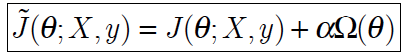 where α    [0,θ) is a hyperparameter that weights the relative  contribution of the norm penalty term Ω
– Setting α to 0 results in no regularization. Larger values  correspond to more regularization
- Norm is the size of the vector
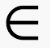 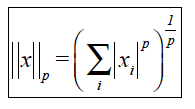 Norm Penalty
When the training algorithm minimizes the  regularized objective function
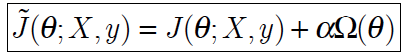 – it will decrease both the original objective J on the  training data and some measure of the size of the  parameters θ
Different choices of the parameter norm Ω can  result in different solutions preferred
There can be several Ω
Learning	S
No Penalty for Biases
Norm penalty Ω penalizes only weights at each  layer and leaves biases unregularized
Biases require less data to fit than weights
Each weight specifies how variables interact
Fitting weights requires observing both variables in a  variety of conditions
Each bias controls only a single variable
Little variance caused by leaving  biases unregularized
Denote the following
w indicates all weights affected by norm penalty
θ denotes both w and biases
Different or Same α  for Layers?
Sometimes it is desirable to use a separate  penalty with a different α for each layer
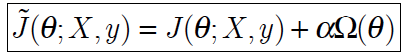 Invariance under linear transformation T is one  case
– i.e., we want neural net to perform the same when  the inputs are transformed
But this creates too many hyperparameters
Search space reduced by using same hyperparameters
Linear Transformation T
Consider a simple linear transformation of the  input
Two-variables
x and y
Three variables x,y and z
Weight decay and invariance
Suppose we train two 2-layer networks
– First network: trained using original data: x={xi}, y={yk}
– Second network:
input and/or target variables are
transformed	by one of the linear transformations
xi → x!i = axi + b
yk → y!k = cyk + d
Consistency requires that we should obtain  equivalent networks that differ only by linear  transformation of the weights
For first layer:
And/or or second layer:
wk j → cwkj
and/or
w	→ 1 w
ji
ji
a
Simple weight decay fails invariance
Simple weight decay
E!(w) = E(w) + α wTw
2
Treats all weights and biases on equal footing
While resulting wji and wkj should be treated differently
Consequently networks will have different weights and  violate invariance
We therefore look for a regularizer invariant  under the linear transformations
– Such a regularizer is
α1 ∑ w2 + α2 ∑ w2
2 w∈W	2 w∈W
where W1 are weights of first layer and
W2 are the set of weights in the second layer
– This regularizer remains unchanged under the weight  transformations provided the parameters are rescaled using
1	2
λ → c−1/2λ
2	2
λ → a1/2λ	and
1	1
Weight decay used in practice
Because it can be expensive to search for the  correct value of multiple hyperparameters, it is  still reasonable to use same weight decay at all  layers to reduce search space
L2	Parameter Regularization
Simplest and most common
Denoted as Weight decay
Drives weights closer to the origin
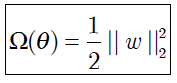 – adds a regularization term to the objectve function
In statistics also known as ridge  regression or Tikhonov regularization
Used for regularization of ill posed problems
Ill-posed vs Well-posed Problems
Ill-posed vs Well-posed Problems
A problem is well-posed if its solution:
Exists
Is unique
Depends continuously on the data (e.g. it is stable)
A problem is ill-posed if it is not well posed
Well-posedness is mainly used to mean stability of the solution
Noisy problems
Hadamard (1903)
Ill-posed Problems
There are many problems for which we no specific algorithms
Some problems don’t even have a clean understanding of the domain
-> Interested only in approximate solutions
Many AI and ML problems are like this
Vision
NLP
Learning
Navigation
etc
Gradient of Regularized Objective
Objective function (with no bias parameter)
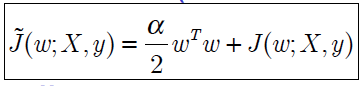 Corresponding parameter gradient
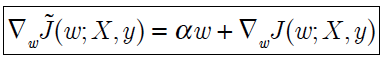 To perform single gradient step, perform update:

Written another way, the update is
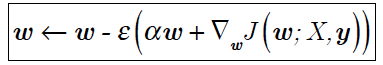 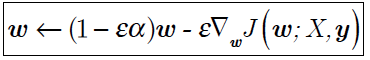 – The learning rate is modified to shrink w by  constant factor 1-εα at each step
To study effect on entire training
Make quadratic approximation to the objective  function in the neighborhood of minimal  unregularized cost w*=arg minw J(w)
The approximation is given by
J(w*)+½(w-w*)TH(w-w*)
Where H is the Hessian matrix of J wrt w
evaluated at w*
Deep Learning	Srihari
Effect of L2	regularization on optimal w
J( w; X,y)
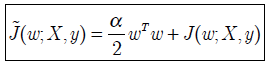 J( w; X,y)
wTw
wTw
Along w1, eigen value of Hessian of J is small.  J does not increase much when moving  horizontally away from w*. Because J does not  have a strong preference along this direction,  the regularizer has a strong effect on this axis.  The regularizer pulls w1 close to 0.
Along w2, J is very sensitive to  movements away from w*.
The corresponding eigenvalue is  large, indicating high curvature.
As a result, weight decay affects the
position of w2 relatively little
L1 Regularization
L2  is a very common weight decay 
Other ways to penalize model parameter size
L1 regularization is defined as
Ω( ) 	w	  wi
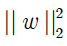 1
i
1
– which sums the absolute values of parameters
L2  regularization vs L1 regularization:

L1 regularization is more sparse with some zero parameters.
L1 Regularization
L2  - common weight decay 
Other ways to penalize model parameter size
L1 regularization is defined as
Ω( ) 	w	  wi
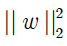 1
i
1
– which sums the absolute values of parameters
Image Source: https://zhuanlan.zhihu.com/p/28023308
Sparsity and Feature Selection
The sparsity property caused by L1  regularization has been used extensively as a  feature selection mechanism
–	Feature selection simplifies an ML problem by  choosing subset of available features
 LASSO (Least Absolute Shrinkage and  Selection Operator) integrates an L1 penalty with  a linear model and least squares cost function
–	The L1 penalty causes a subset of the weights to  become zero, suggesting that those features can be  discarded
Sparsity with Lasso constraint
With q=1 and λ is sufficiently large, some of the  coefficients wj are driven to zero
Leads to a sparse model
– where corresponding basis functions play no role
Origin of sparsity is illustrated here:
Quadratic solution where
w1* and w0* are nonzero
Minimization with Lasso Regularizer  A sparse solution with w1*=0
Contours of  Unregularized  Error function
Constraint  region
Regularization with linear models
Norm Regularization:
Regularization Strategies
Parameter Norm Penalties
Norm Penalties as  Constrained Optimization
Regularization and Under-  constrained Problems
Data Set Augmentation
Noise Robustness
Semi-supervised learning
Multi-task learning
8.	Early Stopping
9.  Parameter tying and   parameter sharing
10. Sparse representations
11. Bagging and other  ensemble methods
12. Dropout
13. Adversarial training
14. Tangent methods
Topics in Norm Penalty Optimization
Lagrangian formulation
KKT multiplier
Equivalence to norm penalty
Explicit constraints and Reprojection
Constrained Optimization
Consider the cost function regularized by a
norm penalty
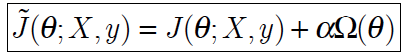 We can minimize a function subject to  constraints by constructing a generalized  Lagrange function, consisting of the original  objective function plus a set of penalties – Ch4.

– Each penalty is a product between a coefficient  called a Karush-Kuhn-Tucker (KKT) multiplier and a  function representing whether constraint is satisfied
Lagrange Formulation
If we wanted to constrain Ω(θ) to be less than  some constant k, we could construct a  generalized Lagrange function is
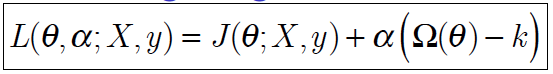 given by
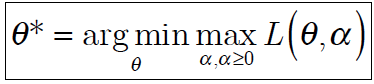 Solving this problem requires modifying both θ
and α
–	Many different methods are possible
Insight into Effect of Constraint
We can fix α* as the optimal α and view the problem as just a  function of θ:
*  arg min L , *  arg minJ(;X,y)   * Ω()
	

This is exactly the same as the regularized
training problem of minimizing
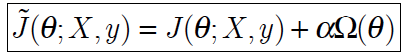 We can thus think of the parameter norm  penalty as imposing a constraint on the weights
How α Influences Weights
If Ω is L2 norm
weights are then constrained to lie in an L2 ball
If Ω is the L1 norm
Weights are constrained to lie in a region of limited
L1 norm
Usually we do not know size of constraint  region that we impose by using weight decay  with coefficient α* because the value of α* does  not directly tell us the value of k
Larger α will result in smaller constraint region
– Smaller α will result in larger constraint region
Reprojection of SGD
Uses explicit  constraints rather than penalties
Modify SGD to take a step downhill on J(θ) and then project θ back to the nearest point that  satisfies Ω(θ)<k
Useful when we have an idea of what values of  k  is appropriate and we do not want to spend time  searching for the value of α that corresponds to this  k
Rationale for explicit constraints/reprojection  
 1. Eliminating dead weights
2. Stability
1. Eliminating Dead Weights
A reason to use explicit constraints and  reprojection rather than enforcing constraints  with penalties:
Penalties can cause nonconvex optimization  procedures to get stuck in local minima  corresponding to small θ
This is similar to training with dead units
Explicit constraints implemented by reprojection can  work much better because they do not encourage  weights to approach the origin
2. Stability of Optimization
Explicit constraints with reprojection can be  useful because they impose some stability on  the optimization procedure
When using high learning rates, it is possible to  encounter a positive feedback learning loop in  which large weights induce large gradients,  which then induce a large update of the weights
– Can lead to numerical overflow
Explicit constraints with reprojection prevent  this feedback loop from continuing to increase
magnitudes of weights without bound
Regularization Strategies
Parameter Norm Penalties
Norm Penalties as  Constrained Optimization
Regularization and Under-  constrained Problems
Data Set Augmentation
Noise Robustness
Semi-supervised learning
Multi-task learning
8.	Early Stopping
9.  Parameter tying and   parameter sharing
10. Sparse representations
11. Bagging and other  ensemble methods
12. Dropout
13. Adversarial training
14. Tangent methods
Topics in Underconstrained Problems
Needed for proper definition of ML problems
Underconstrained closed-form solution
Underconstrained iterative solution
Regularization for Logistic Regression  with linearly separable classes
Moore Penrose inverse
Underconstrained closed form lineari  regression
  0(x1 )	1(x1 )	...	 M 1(x1 ) 
M 1





 M 1(x N ) 
T
w  (x)  w 
y(x,w) 
(x)
Samples X Dimensions
  (x )
j	j
0	2


 0(x N )
  
j 0

w	 
  (T )1 T
ML
Underconstrained logistic regression
Logistic regression with linearly separable classes
– Task is under-determined
where yn= σ(wTϕn)
En  (yn  tn )n
w τ+1 = w τ − η∇E
n
If w separates perfectly, so will 2w and with  higher likelihood
SGD will continually increase w and will never halt
Solution left to the overflow handler
Solution for Underconstrained Iterative
Logistic regression with linearly separable  classes is under-determined
En  (yn  tn )n
where yn= σ(wTϕn)
w τ+1 = w τ − η∇E
n
Solution: Most forms of regularization  guarantee convergence of iterative methods
– e.g., weight decay
N
∑{	}
without regularization
T	T
∇E   = −	t   −          w φ(x )	φ(x )
n
n
n
n
n=1
with regularization
⎡
⎤
N


	n
w φ(x )	φ(x )	 w
T
T
E      	t
⎢
⎥
n
n
n
⎦
⎣ n1
– Stops when slope of likelihood equals weight decay  coefficient
Regularization in Linear Algebra  Problems
  (T )1 T
Interpret the pseudoinverse as stabilizing an underdetermined problem using regularization
Regularization Strategies
Parameter Norm Penalties
Norm Penalties as  Constrained Optimization
Regularization and Under-  constrained Problems
Data Set Augmentation
Noise Robustness
Semi-supervised learning
Multi-task learning
8.	Early Stopping
9.  Parameter tying and   parameter sharing
10. Sparse representations
11. Bagging and other  ensemble methods
12. Dropout
13. Adversarial training
14. Tangent methods
Topics in Data Augmentation
More data is better
Augmentation for classification
Caution in data augmentation
Injecting noise
Benchmarking using augmentation
Ex: Heart disease diagnosis using deep  learning
More Data is Better
Best way to make a ML model to generalize better is to train it on more representative data

In practice amount of data is limited

Solve the problem by creating  synthesized data

For some ML tasks it is straightforward to  synthesize data
Deep Learning	Srihari
Augmentation for Classification
Data augmentation is easiest for classification
Classifier takes high-dimensional input x and  summarizes it with a single category identity y
Main task of classifier is to be invariant to a wide  variety of transformations
Generate new samples (x,y) just by  transforming the x inputs
Approach not easily generalized to other  problems
For density estimation problem
	it is not possible generate new data without already solving the density estimation problem
Effective for Object Recognition
Data set augmentation very effective for the  classification problem of object recognition
Images are high dimensional and include a  variety of variations which may easily be simulated
Translating the images a few pixels can  greatly improve performance
– Even when designed to be invariant using  convolution and pooling
Rotating and scaling are also effective
Main Data Augmentation Methods
Source: https://stanford.edu/~shervine/teaching/cs-230/cheatsheet-deep-learning-tips-and-tricks
Fashion MNIST Noisy Images
Gaussian Noise
Noise on the objects only and not in the background.
Salt and Pepper Noise
Mixture of black and white  noise on objects as well  as background.
https://debuggercafe.  com/adding-noise-to
-image-data-for-de  ep-learning-data-  augmentation/?fbc
lid=IwAR2KWCN5HEx
b8EmpW  5Z6vsM_7y6n8le6-rcH
vEwia6pze3DLM9hZEKU1arc
Speckle Noise
Caution in Data Augmentation
Do not apply a transformation that would change the  class
OCR example: ‘b’ vs ‘d’ and ‘6’ vs ‘9’
Horizontal flips and 180 degree rotations are not  appropriate
Some transformations are not easy to perform
Out of plane rotation cannot be implemented as a  simple geometric operation on pixels
Injecting Noise
Injecting noise into the input of a neural network  can be seen as data augmentation
Neural networks are not robust to noise
To improve robustness, train them with random  noise applied to their inputs
– This can also be part of unsupervised learning, such as denoising an autoencoder
Noise can also be applied to hidden units
Dropout, a powerful regularization strategy, can  be viewed as constructing new inputs by
multiplying by noise
Benchmarking using Augmentation
Manually designed data set augmentation can dramatically improve performance
When comparing ML algorithms A and B,  the same data set augmentation should be  used for both
– If A performs poorly with no dataset  augmentation and B performs well with  synthetic transformations of the input, it could be the data set rather than the algorithm
Adding Gaussian noise is considered to part of ML algorithm while operations specific to an application domain such as cropping input images is a separate preprocessing step
Ex: Image segmentation for heart disease
To determine ejection fraction which measures  how well a heart is functioning
After relaxing to its diastole so as to fully fill with  blood, what percentage is pumped out upon  contracting to its systole?
This metric relies on segmenting right ventricles (RVs) in  cardiac magnetic resonance images (MRIs)
https://blog.insightdatascience.com/heart-disease-diagnosis-with-deep-learning-c2d92c27e730
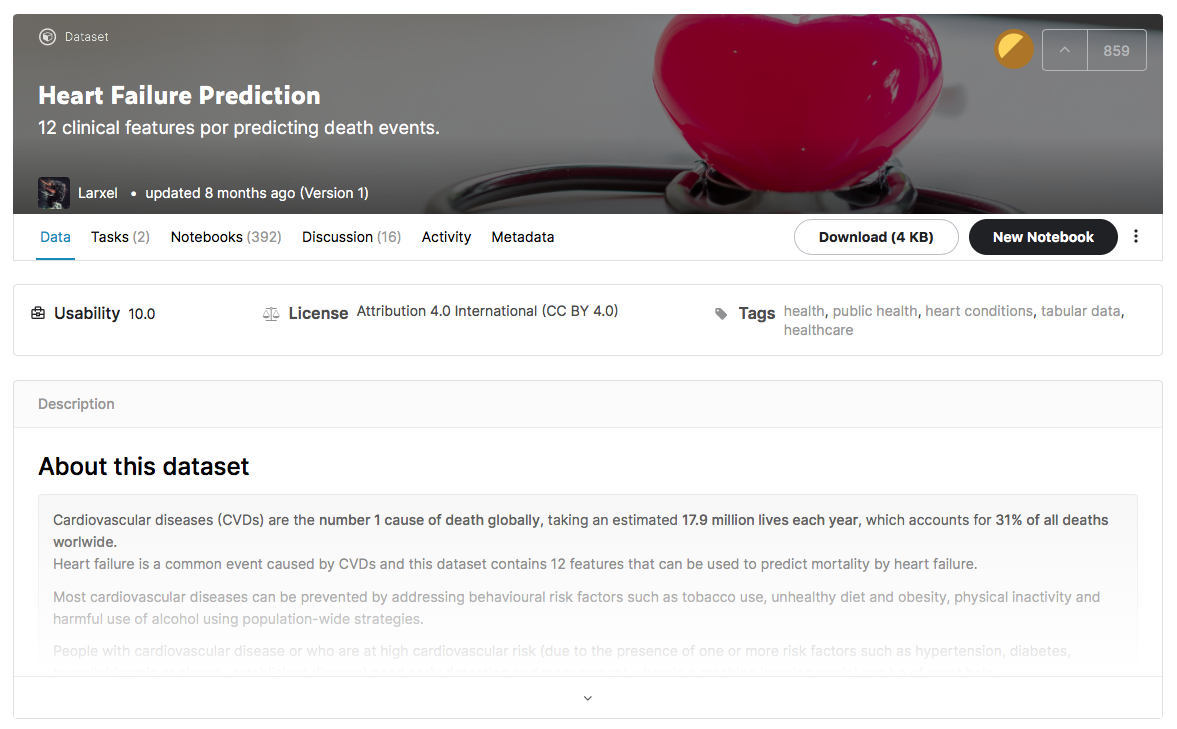 Problem Description
Develop system to segment RV in cardiac MRI
Currently handled by classical image processing
RV has irregularly shaped thin walls: inner and  outer walls (endocardium and epicardium)
Manually drawn contours shown:
RV Segmentation is Difficult
Left ventricle segmentation is easier
LV is a thick-walled circle
Kaggle 2016 competition
Right ventricle segmentation is harder
Complex crescent shape
Easy and hard cases
Task: determine whether each pixel is  part of RV or not
Need for Data Augmentation
Dataset: 243 physician-segmented images of 16
patients.
3697 additional unlabeled images, useful for  unsupervised or semi-supervised techniques
Generalization to unseen images would be not easy!
– Typical situation in medical and similar settings where labeled  data is expensive.
Transformed Data
Apply affine transformations:  random rotations, translations,  zooms and shears.
Also, elastic deformations to  stretch and compress the image
Goal: prevent the deep network from memorizing just the training examples, and force it to learn  that the RV is a solid crescent-shaped object in a variety of orientations.
Apply transformations while training so the network sees new random transformations during each epoch.
Peformance Evaluation
Training: 20% of images as validation set
RV challenge: separate test set of another 514 MRI  images derived from a separate set of 32 patients
Performance metric
The model will output a mask X delineating what it  thinks is the RV, and the dice coefficient compares  it to the mask Y produced by a physician using:
Metric is (twice) the ratio of the intersection  over the sum of areas.
It is 0 for disjoint areas, and 1 for perfect agreement.

E.g., model performance is written as 0.82 (0.23),  where the parentheses contain the standard deviation.
Deep Learning Architecture
U-net architecture
Train network with only 30 images using augmentation and pixel-wise reweighting
Consists of a contracting path, which collapses image into high level features,
Uses the feature information to construct a pixel-wise segmentation mask.
Copy and concatenate connections passes information from early feature maps to  later portions of the network tasked with constructing the segmentation mask.
Implementation
Implemented in Keras
Code available in Github
https://github.com/chuckyee/cardiac-segmentation
Baseline is fully convolutional network (FCN)
Endocardium and epicardium performance
Acknowledgemnts
Goodfellow, I.,	Bengio, Y., and Courville, A., Deep Learning, MIT  Press 2016
Yee, C-H., “Heart Disease Diagnosis with Deep Learning: State-of-  the-art results with 60x fewer parameters”  https://blog.insightdatascience.com/heart-disease-diagnosis-with-  deep-learning-c2d92c27e730
Regularization	Strategies
Parameter Norm Penalties
Norm Penalties as  Constrained Optimization
Regularization and Under-  constrained Problems
Data Set Augmentation
Noise Robustness
Semi-supervised learning
Multi-task learning
Early Stopping
Parameter tying and  parameter sharing
Sparse representations  11. Bagging and other
ensemble methods
Dropout
Adversarial training
Tangent methods
Topics in	Noise Robustness
Noise applied at inputs
Noise applied to weights
Injecting noise at output targets
Noise Injection	can be very Useful
Noise applied to inputs is a data augmentation
For some models addition of noise with infinitesimal  variance on the input is equivalent to imposing a  penalty on the norm of the weights, e.g., λwTw

Noise applied to hidden units
Noise injection can be much more useful than  simply shrinking the parameters
Noise applied to hidden units is so important that it  will have its own separate discussion
Dropout is the main development of this approach
Adding	Noise to	Weights
This technique primarily used with RNNs
Can be interpreted as a stochastic  implementation of Bayesian inference over the  weights
Bayesian learning considers model weights to be  uncertain and representable via a probability  distribution p(w) that reflects that uncertainty,
Adding noise to weights can be considered stochastic way to reflect this uncertainty
Noise in Weights Encourages Stability
Noise applied to weights is equivalent to  traditional regularization, encouraging stability
This can be seen in a regression setting
– Train yˆ(x) to map x to a scalar using least squares  between model prediction yˆ(x)	and true values y :
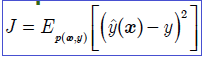 Training set: m labeled samples {(x(1),y(1)),…,(x(m),y(m))}
We perturb each input with εW~N(ε;0,ηI)
For small η, this is equivalent to a regularization
term
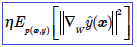 It forces parameters to regions where small  perturbations of weights have small influence on the output
Injecting	Noise at Output Targets
Most datasets have mistakes in the y labels
Problems in maximizing log p(y|x) when y is a mistake
To prevent this explicitly model noise on labels
Ex: we assume training set label y is correct with  probability 1-ε, and otherwise ε if any of the other labels may be correct
This can be incorporated into the cost function
Ex: Local Smoothing regularizes a model based on a  softmax with k output values by replacing the hard 0 and  1 classification targets with targets of ε/(k-1) and 1-ε  respectively
Regularization	Strategies
Parameter Norm Penalties
Norm Penalties as  Constrained Optimization
Regularization and Under-  constrained Problems
Data Set Augmentation
Noise Robustness
Semi-supervised learning
Multi-task learning
Early Stopping
Parameter tying and  parameter sharing
Sparse representations  11. Bagging and other
ensemble methods
Dropout
Adversarial training
Tangent methods
Task of Semi-supervised	Learning
Both unlabeled examples from P(x) and  labeled examples from P(x,y) are used to  estimate P(y|x) or predict y from x
How	Semi-supervised	 Works
p(x): a mixture over three components, y ε {1,2,3}
If components well-separated:
modeling p(x) reveals where each component is
A single labeled example per class enough to learn p(x|y)
Which we can use to predict p(y|x)
capital letters, small letters, digits
x = no. of black pixels
p(x) has three modes
p(x|y) is a univariate Gaussian for y=1,2,3
Task of Semi-supervised	Learning
Both unlabeled examples from P(x) and  labeled examples from P(x,y) are used to  estimate P(y|x) or predict y from x
In the context of deep learning it refers to  learning a representation h	=f(x)
The goal is to learn a representation so that  examples from the same class have similar  representations
How	Unsupervised	 Learning	Helps
Unsupervised learning can provide useful clues  on how to group examples in a representational  space
Examples that cluster tightly in the input space  should be mapped to similar representations
A linear classifier in the new space may  achieve better generalization
A variant is the application of PCA as a  preprocessing step before applying a classifier
to the projected data
Sharing	Parameters
Instead of separate unsupervised and  supervised components in the model, construct  models in which generative models of either  P(x) or P(x,y) share parameters with a  discriminative model of P(y|x)
One can then trade-off the supervised criterion
–log P(y|x) with the unsupervised or generative  one (such as –log P(x) or –log P(x,y))
The generative criterion then expresses a prior  belief about the solution to the supervised problem
viz., structure of P(x) is connected to structure of P(y|x)
in a way that is captured by shared parameterization
Regularization	Strategies
Parameter Norm Penalties
Norm Penalties as  Constrained Optimization
Regularization and Under-  constrained Problems
Data Set Augmentation
Noise Robustness
Semi-supervised learning
Multi-task learning
8.	Early Stopping
9.  Parameter tying and   parameter sharing
10. Sparse representations
11. Bagging and other  ensemble methods
12. Dropout
13. Adversarial training
14. Tangent methods
Sharing	Parameters over Tasks
Multi-task learning is a way to improve  generalization by pooling the examples out of  several tasks
– Examples can be seen as providing soft constraints  on the parameters

This is the same as having additional training  examples that then put more pressure on model parameters to values that better generalize
Common	Form of Multitask Learning
Different supervised tasks, predicting y(i) given x

Share the same input x, as well as some  intermediate representation h(shared)  that captures a common pool of factors
Common	Multi-task Situation
Common input but different  target random variables

Lower layers (whether feedforward
or a generative component  with downward arrows) can be shared across such tasks.
Task-specific parameters h(1), h(2)
can be learned on top of those providing a shared representation h(shared)
Common pool of factors explain variations of  input x while each task is associated with a  subset of these factors

h(3) has none of the associated factors
Ex: Autonomous Navigation
x
y(1)
y(2)
y(3)
5
Multi-task in	Unsupervised	Learning
Unsupervised learning context
Some of the top level factors are associated with none  of the output tasks h(3)

These are factors that explain some of the input  variations but are not relevant for predicting h(1), h(2)
Model	Divided into Two Parts
Task specific parameters
Which only benefit from the examples of the task  in order to achieve good generalization
These are the upper layers of the neural network
Generic parameters
Shared across all tasks
Which benefit from the pooled data of all tasks
These are the lower levels of the neural network
Benefits of Multi-tasking
Improved generalization and generalization  error bounds due to shared parameters
Statistical strength can be greatly improved
– In proportion to the increased number of examples for the shared  parameters compared to the scenario of single-task models

Deep learning perspective
Among the factors that explain the variations  observed in the data associated with different tasks,  some are shared across two or more tasks
Regularization Strategies
Parameter Norm Penalties
Norm Penalties as  Constrained Optimization
Regularization and Under-  constrained Problems
Data Set Augmentation
Noise Robustness
Semi-supervised learning
Multi-task learning
Early Stopping
Parameter tying and  parameter sharing
Sparse representations
Bagging and other  ensemble methods
Dropout
Adversarial training
Tangent methods
Topics in Early Stopping
Learning Curves
Early Stopping Meta-Algorithm
Early Stopping vs L2 Regularization
Increase in Validation Set Error
When training large models with sufficient  representational capacity to overfit the  task, training error decreases steadily over  time, but validation set error begins to rise  
An example of this behavior is shown next
Learning Curves
Shows how negative log-likelihood loss changes over time (indicated as number of  training iterations over the data set, or epochs).
In this example, we train a maxout network on MNIST (maxout further generalizes RELU)
Training objective decreases consistently over time, but validation set average  loss eventually begins to increase again forming an asymmetric U-shaped curve
Saving Parameters
Can thus obtain a model with better  validation set error (and thus better test error)  by returning to the parameter setting at the  point of time with the lowest validation set error

Every time the error on the validation set  improves, we store a copy of the model  parameters.

When the training algorithm terminates, we  return to these parameters, rather than the latest set
Early Stopping Meta Algorithm
Algorithm determines the  best amount of time to train.  The meta algorithm is a  general strategy that works  well with a variety of  training algorithms and  ways of quantifying error
on the validation set.
Strategy of Early Stopping
It is the most common form of regularization in  deep learning
Popularity is due to its effectiveness and its  simplicity
Early Stopping as Hyperparameter Selection
Can think of early stopping as a very  efficient hyperparameter selection algorithm
In this view number of training steps is just a hyperparameter
This hyperparameter has a U-shaped validation set  performance curve
Most hyperparameters have such a U-shaped  validation set performance curve, as seen below
In the case of early stopping we are  controlling the effective capacity of  the model by determining how many  steps it can take to fit the training set
Costs of Early Stopping
Cost of this hyperparameter is doing the validation evaluation periodically during training
Ideally done in parallel to the training process on a separate machine
Separate CPU or	GPU from main training process
Or use a smaller validation set or validating less frequently
Need to maintain a copy of the best parameters
This cost is negligible because they can be stored  on a slower, larger memory
E.g., training on GPU, but storing the optimal parameters
in host memory or elsewhere
Early Stopping as Regularization
Early stopping is an unobtrusive form of  regularization

It requires almost no change to the underlying  training procedure, the objective function, or the  set of allowable parameter values

As such it is easy to use early stopping without damaging the learning dynamics
In contrast to weight decay, where we must be  careful not to use too much weight decay
Otherwise we trap the network in a bad local minimum corresponding to pathologically small weights
Use of a Second Training Step
Early stopping requires a validation set
Thus some training data is not fed to the model
To best use this extra data, one can perform  extra training after the initial training and early  stopping has completed
In the second extra training step, all the training  data is included
There are two basic strategies for the second  training procedure
First Strategy for Retraining
Initialize the model again and retrain on all the data
In the second training pass, we train for the  same number of steps the early stopping  procedure determined was optimal in first pass
Determine whether to retrain for the same number of  parameter updates or the same number of passes through the data set
– On the second round, each pass through dataset  will require more parameter updates because the dataset is bigger
First Meta Algorithm for Retraining
A meta algorithm for using early stopping to  determine how long to train, then retraining on all  the data
Second Strategy for Retraining
Keep all the parameters obtained from the first  round of training and then continue training but  now use all the data

However no longer is there a guide for when to stop in  terms of the number of steps

Instead monitor the average loss function on  the validation set and continue training until it  falls below the value of the training set objective  of when early stopping halted
Second Meta Algorithm for Retraining
Meta-algorithm using early stopping to determine at what  objective value we start to overfit, then continue training until  that value is reached
Early Stopping as a Regularizer
The claim is that early stopping is regularization
But supported the claim only by showing learning  curves where the validation set error has a U-  shaped curve

What is the actual mechanism by which early  stopping regularizes the model?
Early stopping has the effect of restricting the  optimizing procedure to a relatively small volume of  parameter space in the neighborhood of the initial  parameters θ0
Early Stopping vs L2	regularization
Two weights, Solid contour lines: contours of negative log-likelihood
Left: dashed lines indicates trajectory of SGD. Rather than stopping at point w*
that minimizes cost, early stopping results in an earlier point in trajectory
Right: dashed circles indicate contours of L2 penalty which causes the minimum  of the total cost to lie nearer the origin than the minimum of the the unregularized
cost
Regularization	Strategies
Parameter Norm Penalties
Norm Penalties as  Constrained Optimization
Regularization and Under-  constrained Problems
Data Set Augmentation
Noise Robustness
Semi-supervised learning
Multi-task learning
Early Stopping
Parameter tying and  Parameter sharing
Sparse representations  11. Bagging and other
ensemble methods
Dropout
Adversarial training
Tangent methods
2
Topics in	Parameter Tying/Sharing
Other methods for	prior knowledge of  parameters
Parameter Tying
Parameter Sharing
Parameter sharing in CNNs
Another Expression	for Parameter Prior
L2	regularization (or weight decay) penalizes  model parameters for deviating from fixed value  of zero
Sometimes we need other ways to express  prior knowledge of parameters
We may know from the application domain and model  architecture that there should be some  dependencies between model parameters
Parameter Tying
We want to express that certain parameters  should be close to one another
A	Scenario	of Parameter Tying
Two models performing the same classification  task (with same set of classes) but with  somewhat different input distributions
Model A with parameters w(A)
Model B with parameters w(B)
The two models map the input to two different  but related outputs
yˆ(A)    f (w(A),x)
yˆ(B)    g(w(B),x)
L2	Penalty for Parameter Tying
If the tasks are similar enough (perhaps with  similar input and output distributions) then we  believe that the model parameters should be  close to each other:

Now leverage this information via  regularization
Use a parameter norm penalty
Ω(w(A),w(B))=||w(A)-w(B)||22
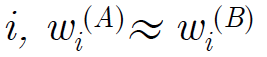 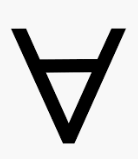 Use of Parameter Tying
Used for regularizing the  parameters of one model trained as a  supervised classifier to be close to the  parameters of another model, trained in an  unsupervised paradigm (to capture the  distribution of the input data)
Ex. of unsupervised learning: k-means clustering
Input x is mapped to a one-hot vector h. If x belongs to  cluster i then hi=1 and rest are zero corresponding to its  cluster
– It could trained using an autoencoder with k hidden units
Parameter Sharing
Parameter sharing:
force sets of parameters to be equal
Interpreted as various models or model  components sharing a unique but useful set of  parameters
Only a subset of the parameters needs to be  stored in memory
For a CNN - significant reduction in the memory footprint
CNN	parameters
The kernel parameters  are shared
Use of parameter sharing	in	CNNs
Most extensive use of parameter sharing is in  convolutional neural networks (CNNs)
Natural images have many statistical properties  that are invariant to translation
Ex: photo of a cat remains a photo of a cat if it is  translated one pixel to the right
CNNs take this property into account by sharing  parameters across multiple image locations
Thus we can find a cat with the same cat detector  whether the cat appears at column i or column i+1  in the image
Overview of CNN
Convolution operation	Sparsity viewed from below	Sparsity viewed from above
Highlight one output s3 and
inputs x that affect this unit
–		These units are known as the  receptive field of s3
Highlight one input x3 and  output units s affected by it
Top: when s is formed by  convolution with a kernel of  width 3, only three outputs are  affected by x3
Bottom: when s is formed by  matrix multiplication connectivity  is no longer sparse
–	So all outputs are affected by x3
Regularization Strategies
Parameter Norm Penalties
Norm Penalties as  Constrained Optimization
Regularization and Under-  constrained Problems
Data Set Augmentation
Noise Robustness
Semi-supervised learning
Multi-task learning
Early Stopping
Parameter tying and  parameter sharing
Sparse representations
Bagging and other  ensemble methods
Dropout
Adversarial training
Tangent methods
Direct and Indirect Penalties
Direct Penalty
– Weight decay penalizes parameters directly
– L1 penalization induces sparse parameterization
Indirect Penalty
Another strategy is to place a penalty on the  activations of the units in the neural network
Encouraging their activations to be sparse
Imposes a complicated penalty on model parameters
Representational sparsity describes a  representation where many of the elements of the representation are close to zero
Matrix notation for this penalty
Given two different network representations
Matrix W describes mapping from x to h
Vector w describes mapping from h to y
Intercept parameters b are omitted
Output  Layer
Hidden  Layer
Layer 1 (hidden layer): h computed by function f (1)(x; W,c)=h=g(WTx+c)
–	c are bias variables
Layer 2 (output layer) computes
f (2)(h;w,b) = hTw + b
–	w are linear regression weights
–	Output is linear regression applied to h rather than to x
Complete model is
f (x; W,c,w,b)=f (2)(f (1)(x))
Representational Sparsity Example
– Parameter regularization, with W=A
Weight matrix
W is sparse
– Representational regularization, with W=B
h vector is  sparse
W is not sparse
Representational Regularization
Accomplished using same sort of mechanisms  used in parameter regularization
Norm penalty regularization of representation
Performed by adding to the loss function J a norm  penalty on the representation.
The regularized loss function is

where α ε [0,∞)
An L1 penalty term induces sparsity:
Constraint on Activation Values
Another approach to representational sparsity:
place a hard constraint on activation values
Called Orthogonal matching pursuit (OMP)
	Encode x with h that solves constrained  optimization:
where ||h||0 is the number of zero entries of h
Problem is solved efficiently when W is orthogonal
Often called OMP-k, where k is number of zero entries
OMP-1 is very effective for deep architectures
Essentially, any model with hidden units can be  made sparse:
– will see sparsity regularization used in many contexts
Regularization Strategies
Parameter Norm Penalties
Norm Penalties as  Constrained Optimization
Regularization and Under-  constrained Problems
Data Set Augmentation
Noise Robustness
Semi-supervised learning
Multi-task learning
Early Stopping
Parameter tying and  parameter sharing
Sparse representations
Bagging and other  ensemble methods
Dropout
Adversarial training
Tangent methods
Bootstrapping
Bootstrap is to draw repeated samples (of the same size) from the population of interest a large number of times. 

The idea behind bootstrapping is to use the data of a sample study at hand as a “surrogate population”, for the purpose of approximating the sampling distribution of a statistic; i.e. to resample (with replacement) from the sample data at hand and create a large number of “phantom samples” known as bootstrap samples.

In other words, we randomly sample with replacement from the n known observations. We then call this a bootstrap sample. Since we allow for replacement, this bootstrap sample is most likely not identical to our initial sample. Some data points may be duplicated, and others data points from the initial  may be omitted in a bootstrap sample.
wikipedia
What is bagging?
Short for Bootstrap Aggregating
A technique for reducing generalization  error by combining several models
– Idea is to train several models separately, then  have all the models vote on the output for test  examples
Example of model averaging
Techniques employing this strategy are known  as ensemble methods
Model averaging works because different model will usually not make the same errors on the test set
Ex: Ensemble error rate
Consider set of k regression models
Each model makes error εi on each example, i=1,..N
Errors drawn from a zero-mean multivariate normal
with variance E[εi2]=v and covariance E[εiεj]=c
Error of average prediction of all ensemble models:
1  
k
i
i
– Expected squared error of ensemble prediction is
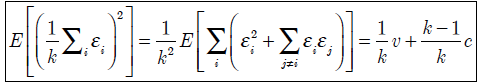 If errors are perfectly correlated, c=v, and mean squared  error reduces to v, so model averaging does not help
If errors are perfectly uncorrelated and c=0, expected  squared error of ensemble is only v/k
– Ensemble error decreases linearly with ensemble size
Ensemble vs Bagging
Different ensemble methods construct the  ensemble of models in different ways
– Ex: each member of ensemble could be formed by  training a completely different kind of model using a  different algorithm or objective function
Bagging is a method that allows the same kind  of model, training algorithm and objective  function to be reused several times
The Bagging Technique
Given	training set D of size N, generate k data  sets with the same number of examples as the original by  sampling with replacement
Some observations may be repeated in each Di with the  rest being duplicates. This is known as a bootstrap  sample
The differences in examples will result in differences  between trained models
The k models are combined by averaging the output  (for regression) or voting (for classification)
Example of Bagging
Deep Learning	Srihari
Task of training an 8 detector
Bagging training procedure
make different data sets by resampling the given data set
Each detector is brittle
Their average is robust achieving maximum
confidence when both loops are present
Neural Nets and Bagging
Neural nets often have a wide variety of solution  points
Thus they benefit from model averaging when  trained on the same dataset
Differences in:
random initializations
random selection of minibatches
random selection in hyperparameters,
cause different members of the ensemble to make  partially independent errors
Advantages of Model Averaging
Model averaging is a reliable method for  reducing generalization error
Machine learning contests are usually won by  model averaging over dozens of models
Ex: Netflix grand prize
Since model averaging performance comes at  the expense of increased computation and  memory, benchmark comparisons are usually made  using a single model
Boosting
Incrementally adding models to the ensemble
After a weak learner is added, the data are  reweighted:
examples that are misclassified gain weight and  examples that are classified correctly lose weight
Can be applied to ensembles of neural  networks by incrementally adding neural  networks to the ensemble
Also by interpreting a neural network as an  ensemble that incrementally adds hidden units to the networks
Adaboost (informal)
Consider 2-class problem
Data set X={x1,..xN}
Binary target variables t1,..tN, tn 𝞊 {-1,1}
Each data point has weight wn , initially set to 1/N
We have a procedure available for training a base  classifier using weighted data to give y(x) 𝞊{-1,1}
At each stage, train a new classifier
using a data set	in which the weights are adjusted  giving higher weight to those misclassified
When desired number of base classifiers are trained, they are combined to from a committee with different weights to base classifiers
Adaboost Algorithm
Machine Learning
Srihari
Regularization Strategies
Parameter Norm Penalties
Norm Penalties as  Constrained Optimization
Regularization and Under-  constrained Problems
Data Set Augmentation
Noise Robustness
Semi-supervised learning
Multi-task learning
Early Stopping
Parameter tying and  parameter sharing
Sparse representations
Bagging and other  ensemble methods
Dropout
Adversarial training
Tangent methods
Topics in Dropout
What is dropout?
Dropout as an ensemble method
Mask for dropout training
Bagging vs Dropout
Prediction intractability
Overfitting in Deep Neural Nets
Deep nets have many nonlinear hidden layers
Want to make them very expressive so as to learn complicated  relationships between inputs and outputs
But with limited training data, many complicated  relationships will be the result of training noise
So they will exist in the training set and not in test set  even if drawn from same distribution
Many methods developed to reduce overfitting
Early stopping with a validation set
Weight penalties (L1 and L2 regularization)
Soft weight sharing
Regularization with Unlimited Computation
Best way to regularize a fixed size model is:
Average the predictions of all possible settings of  the parameters
Weighting each setting with the posterior probability  given the training data
This would be the Bayesian approach
Dropout does this using considerably less  computation
It approximates an equally weighted geometric  mean of the predictions of an exponential number  of learned models that share parameters
Dropout as a Bagging Method
Bagging is a method of averaging over several  models to improve generalization
Difficult to train many neural networks since  it is expensive in time and memory
Dropout makes it practical to apply bagging to a very  many large neural networks
A method of bagging applied to neural networks
Dropout is an inexpensive but powerful method  for regularizing a broad family of models
Removing Units Creates Networks
Dropout trains an ensemble of all subnetworks
Subnetworks formed by removing non-output units  from an underlying base network
We can effectively remove units by multiplying  its output value by zero
Easily done with networks that have a series of affine  transformations or nonlinearities
Needs some modification for radial basis functions
Dropout Neural Net
A simple way to prevent neural net overfitting
Drop hidden and  visible units from net,  i.e., temporarily remove   from the network with
all input/output connections.
Choice of units to drop is  random, determined by a  probability p, chosen by a  validation set, or equal to 0.5
(a) A standard neural net with  two hidden layers
(b) A thinned net produced by  applying dropout, crossed units  have been dropped
Performance with/without Dropout
https://leonardoaraujosantos.gitbook.io/artificial-inteligence/machine_learning/deep_learning/dropout_layer
Dependence on Probability p
Deep net in Keras
Validate on CIFAR-10 dataset
Network built had three convolution layers of size 64, 128 and 256  followed by two densely connected layers of size 512 and an  output layer dense layer of size 10

Accuracy vs dropout	Loss vs dropout
Dropout as Bagging
In bagging we define k different models,  construct k different data sets by sampling from  the dataset with replacement, and train model i  on dataset i
Dropout aims to approximate this process, but  with an exponentially large number of neural  networks
Dropout as an Ensemble Method
Remove non-output units  from base network.
Remaining 4 units
yield 16 networks
Here many networks have no  path from input to output which is not a significant  problem for with  large networks
Mask for Dropout Training
To train with dropout we use minibatch based  learning algorithm that	takes small steps such  as SGD
At each step randomly sample a binary mask
Probability of including a unit is a hyperparameter
0.5 for hidden units and 0.8 for input units
We run forward & backward propagation as  usual
Forward Propagation with Dropout
Deep  Learning	Sriha
Network with binary vector μ  whose elements correspond to  input and hidden units
Elements of μ
With probability  of 1 being a  hyperparameter
Feed-  forward  network
0.5 for hidden
0.8 for input
Each unit is
Multiplied by
corresponding mask
Forward prop as usual
Equivalent to randomly selecting one of the  subnetworks in previous slide
Formal Description of Dropout
Define a mask vector μ which specifies which units to include
Cost of the model is specified by J(θ,μ)
Dropout training consists of minimizing Eμ(J(θ,μ))
Expected value contains exponential number of terms
We can get an unbiased estimate of its gradient  by sampling values of μ
Deep  Learning	Srihari
Bagging Training vs Dropout Training
Dropout training not same as bagging training
In bagging, the models are all independent
In dropout, models share parameters
Models inherit subsets of parameters from parent network
Parameter sharing allows an exponential number of models with a tractable amount of memory
In bagging each model is trained to  convergence with its respective training set
In dropout, most models are not explicitly trained
Fraction of subnetworks are trained for a single step
Parameter sharing causes good parameter settings
Deep  Learning	Srihari
Prediction: Bagging vs Dropout
Bagging:
Ensemble accumulates votes of members
Process is referred to as inference
Assume model needs to output a probability distribution
In bagging, model i produces p(i)(y|x)
Prediction of ensemble is the mean
Dropout:
1 
k
p(i)(y | x )
k i=1
– Submodel defined by mask vector μ defines a
probability distribution p(y|x,μ)
– Arithmetic mean over all masks is
 p(y | x,)

Where p(μ) is the distribution used to sample μ at training  time
Intractability of Prediction
 p(y | x,)
Dropout prediction is

It is intractable to evaluate due to an  exponential number of terms
We can approximate using sampling
By averaging together the output from many masks
10-20 masks are sufficient for good performance
Better approach at the cost of a single  forward propagation:
use geometric mean rather than arithmetic mean of
the ensemble member’s predicted distributions
Regularization	Strategies
Parameter Norm Penalties
Norm Penalties as  Constrained Optimization
Regularization and Under-  constrained Problems
Data Set Augmentation
Noise Robustness
Semi-supervised learning
Multi-task learning
Early Stopping
Parameter tying and  parameter sharing
Sparse representations  11. Bagging and other
ensemble methods
Dropout
Adversarial training
Tangent methods
Level of Understanding of DL
DL networks can reach human level  performance on an i.i.d. test set
But have they reached human level understanding?
To probe this consider misclassified examples
Even networks at human level accuracy have a  100% error rate on examples intentionally  constructed!
Adversarial Examples
ML models consistently misclassify adversarial  examples
Such inputs formed by applying small but  intentionally worst-case perturbations to  examples from the dataset
– Perturbed input results in incorrect answer with high  confidence
Adversarial examples
http://karpathy.github.io/2015/03/30/breaking-convnets/
Some more examples
How Adversarial Examples Work
Primary cause is excessive linearity
Neural networks are built primarily out of linear  building blocks
The overall function often proves to be linear
Linear functions are easy to optimize
But the value of a linear function can change rapidly  with numerous inputs
If we change input by ε then a linear functions with  weights w can change by ε||w|| which can be very  large in high-dimensional spaces
Generating Adversarial Examples
An optimization procedure is used to search for  an input x’	near data point x	such that the  model output is very different at x’
In many cases, x’ can be so similar to x that a  human observer cannot tell the difference between  the original example and the adversarial example
But the network makes a highly different prediction
Several Methods for generating  Adversarial Examples
Fast gradient sign method (FGSM)
Basic Iterative method (BIM)
Projected Gradient Descent (PGD)
Others?
FGSM Adversarial Example Generation
We add to x an imperceptibly small vector
Its elements are equal to the sign of the elements of the gradient of the cost  function wrt the input. It changes Googlenet’s classification of the image
y =“panda”
with 58% confidence
y =“nermatode”
With 8.2% confidence
y =“gibbon”
With 99% confidence
Adversarial Examples in Linear Models
Precision of an input feature
1
– With 8 bit resolution we discard info below ε =
255
– Need same response for x and    = x + η	for small  elements of η, i.e., ||η||∞< ε , i.e., max-norm constraint
Consider activation 
Adversarial perturbation grows it by 
Maximize increase by assigning η = sign(w)
For n features and	||w||ave= m, activation growth:     = εmn
Perturbation by η can grow linearly with n
For high dimensional problems, infinitesimal changes to  input can add up to large change to output
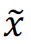 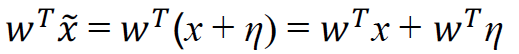 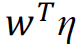 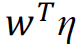 Linear Perturbation of Nonlinear Models
Linear view of adversarial examples suggests a  fast way of generating them
LSTM, ReLU, and maxout nets are designed to  behave in linear ways for easier optimization
More nonlinear models such as sigmoid networks  are tuned to spend most of their time in the non-  saturating more linear regime for the same reason
Thus cheap analytical perturbations of a linear  model should also damage neural networks
Fast Gradient Sign Method ofGenerating Adversarial Examples
J (θ, x, y) cost used to train network
θ are model parameters
x the input
y targets associated with x
Linearize the cost function around the current  value of θ, obtaining an optimal max-norm  constrained perturbation of
η = ε sign(∇x J (θ, x, y))
Required gradient can be computed using  backprop
Adversarial Training of Logistic Regression
Fast gradient method is exact
– Most damaging example in max norm box
Weights of logistic  regression model
FGSM adversarial examples  with ε =.25
MNIST 3s and 7s
Sign of weights of  logistic regression model
Logistic regression has  error rate of 1.6% in 3 vs 7
Logistic regression has  error rate of 99% in 3 vs 7
Logistic Regression FGSM
Train to recognize y ∈ {−1,1} with P(y = 1) = σ (wTx + b)
Training consists of gradient descent on
Ex,y∼pdata ζ (−y(wTx + b))
where ζ(z) = log (1 + exp(z)) is softplus
– Derivative of softplus is sigmoid


Sign of the gradient is −sign(w), and wTsign(w) =||w||1
The adversarial version of logistic regression is  therefore to minimize Ex,y∼pdata ζ (−y ∈ ||w||1-wTx - b))
Unlike L1 regularization, the L1 penalty is subtracted off the  model’s activation during training
L1	weight decay vs FGSM
The penalty can eventually start to disappear if  the model learns to make confident enough  predictions that ζ saturates
This is not guaranteed to happen
– In the underfitting regime, adversarial training will  simply worsen underfitting
We can thus view L1 weight decay as being  more “worst case” than adversarial training,  because it fails to deactivate in the case of  good margin
Adversarial Training for Deep Nets
Training on a mixture of adversarial and clean  examples
Training is different from data augmentation
Usual augmentation is data with transformations  that are expected to actually occur in data
This form uses inputs unlikely to occur naturally
But expose flaws in the ways that the model  conceptualizes its decision function
Adversarial objective function based on FSG:
(θ, x,y) = α J (θ, x,y) + (1−α) J (θ, x + ε sign(∇x J(θ, x,y))
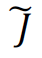 Uses of Adversarial Training
Adversarial examples have many applications
E.g., they are useful in computer security
Adversarial examples are hard to defend against
They are interesting in the context of regularization
Using adversarially perturbed samples we can reduce  error rate on test set
Adversarial Training
Adversarial training discourages highly  sensitive local behavior by encouraging the network to be locally constant  in the neighborhood of the training data
This can be seen as a way of explicitly  introducing a local constancy prior into  supervised neural nets
Adversarial Training and Capacity
Adversarial training illustrates the power of  using a large function family in combination with  aggressive regularization
Purely linear models, like logistic regression, are  unable to resist adversarial examples because they  are forced to be linear
Neural networks are able to represent functions  that can range from nearly linear to nearly  locally constant
Thus can capture linear trends as well as learning  to resist local perturbation
Relation to Semi-supervised Learning
Adversarial examples provide a means of  accomplishing semi-supervised learning
At a point x that is not associated with a label in  a dataset, the model itself assigns some label yˆ
It may not be the true label, but if model is of  high quality then yˆhas a probability of being the  true label
We can seek an adversarial example x’ that  causes the classifier to output a label y’ with  with y '  yˆ
Virtual Adversarial Examples
Adversarial examples generated by using the not true label but a label provided by a trained  model are called Virtual Adversarial Examples
The classifier may then be trained to assign the same  label to x	and x’
This encourages the classifier to learn a function that  is robust to small changes anywhere along the  manifold where the unlabeled data lie
Assumption motivating this approach
different classes lie on disconnected manifolds
–	A small perturbation should not be able to jump from one class  manifold to another class manifold
Adversarial Training is Different from GAN:Generative Adversarial Networks
Goal of adversarial training: to develop better  discriminative models
Goal of a GAN: to obtain a generative model
–	By having two networks compete with each other
The discriminator tries to distinguish  genuine data from forgeries
created by the generator
GAN design
The generator turns random noise  into imitations of the data,
in an attempt to fool the discriminator
Regularization	Strategies
Parameter Norm Penalties
Norm Penalties as  Constrained Optimization
Regularization and Under-  constrained Problems
Data Set Augmentation
Noise Robustness
Semi-supervised learning
Multi-task learning
Early Stopping
Parameter tying and  parameter sharing
Sparse representations  11. Bagging and other
ensemble methods
Dropout
Adversarial training
Tangent methods
Topics
Manifolds in data space
Tangent distance
Tangent propagation
Manifold	Learning
An important idea underlying many ideas in  machine learning
A manifold is a connected region
Mathematically it is a set of points in a  neighborhood
It appears to be in a Euclidean space
E.g., we experience the world as a 2-D plane while it is a  spherical manifold in 3-D space
Data lies on Low Dimensional Manifolds
Curse of dimensionality is overcome by the fact  that data lies on low-dimensional manifolds
Common examples of manifolds
Manifolds of	handwritten digits in 2-D
Note that the manifold is only the surface of these objects and not the interior
Data Manifolds are Smooth
Common theme of these examples:
They are somewhat smooth
Meaning that there are no sharp spikes or edges
Overall shape of manifold can be amorphous
Easily describe datasets that don’t have rigid boundaries
Manifold in Machine Learning
Although manifold is mathematically defined,  in machine learning it is loosely defined:
– A connected set of points that can be approximated  well by considering only a small no of degrees of  freedom embedded in a higher-dimensional space
Training data lying near a 1-D  Manifold in a 2-D space
The solid line indicates the underlying  manifold that the learner should infer
In machine learning we allow the  dimensionality of the manifold to  vary from one point to another.
This often happens when a manifold
Intersects itself, as in a figure eight
Manifold learning and Rn
It is sometimes hopeless to learn functions with  variations across all of Rn
Manifold learning algorithms attacks this  obstacle by assuming most of Rn	consists of  invalid inputs
– And that intersecting inputs occur only along the  manifolds
Introduced for continuous data and in  unsupervised learning, the probability  concentration idea can be generalized to  discrete and unsupervised settings
Manifold hypothesis for Images
Manifold assumption is  justified since:
Distributions are highly  concentrated
Uniformly sampled points  look like static noise,  never structured
Although there is a non-zero  probability of generating a  face, it is never observed
Manifold Justified in Text domain
If you generate a document by randomly  generating text, it is a near zero probability of  generating meaningful text
Natural language sequences occupy a small  volume of total space of sequences of letters
Transformers (such as GPT) do NOT use randomly generated text
Manifolds traced by transformations
Manifolds can be traced by making small  transformations
Manifold structure of a dataset of human faces
Manifolds discovered for Human Faces
Variational  autoencoder  discovers underlying  two-dimensional  coordinate system:
Rotation
Emotion
Distance from point to manifold
(MD)

(ED)



(TD)
Three ways to measure distance:
Manifold distance (MD)  Euclidean distance (ED)
Tangent distance (TD)
Distance between s and p
Transformed face images
TD

MD

ED
Why tangent distance?
Assume we are trying to classify examples
Also that points on a manifold have same category
Distance between a point x and a manifold is a  computationally difficult task
Would require solving an optimization problem
Cheap alternative is to use distance between  point and tangent plane
By solving a linear system in the dimension of the  manifold
Requires specifying the tangent vector
Tangent vector from finite
differences
Original Image x
In practical implementation
tangent vector τn is approximated
using finite differences
by subtracting original vector xn
from the corresponding vector  after transformations using
a small value of ξ and then
dividing by ξ
Adding small contribution
Tangent vector τ
corresponding to
small clockwise rotation
True image rotated  for comparison
from tangent vector  to image x+ετ
A related technique
Tangent Distance is used
to build invariance properties  into distance-based
methods such as
nearest-neighbor classifiers
14
Tangent Propagation
Regularization to  encourage invariance to  transformations
by technique of tangent  propagation
Consider effect of  transformation on input xn
A 1-D continuous  transformation  parameterized by ξ
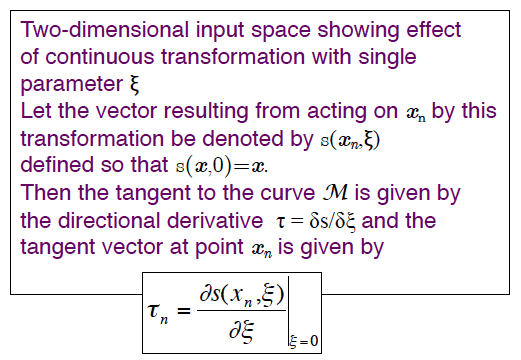 applied to x	sweeps a
n
manifold M in D-
dimensional input space
15
Tangent Prop as Regularization
Under a transformation of input vector
The network output vector will change
Derivative of output k wrt ξ is given by
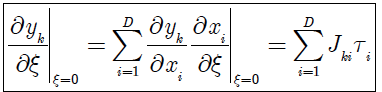 where Jki is the (k,i) element of Jacobian Matrix J
Result used to modify standard error function
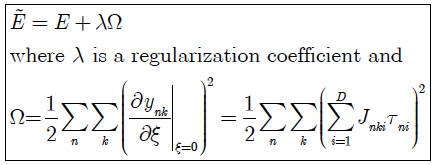 To encourage local invariance in neighborhood of data points
Regularization & their strategies
Parameter Norm Penalties
–	(L2- and L1- regularization)
Norm Penalties as Constrained Optimization
Regularization and Under-constrained  Problems
Data Set Augmentation
Noise Robustness
Semi-supervised learning
Multi-task learning
Early Stopping
Parameter tying and parameter sharing
Sparse representations
Bagging and other ensemble methods  
Dropout
Adversarial training
Tangent methods
What is Regularization
Central problem of ML is to design algorithms  that will perform well not just on training data  but also on new inputs (i.e. generalize)
Regularization is:
“any modification made to a learning algorithm to  reduce generalization error but not training error”

Implications
Reduce test error even at expense of higher training error
Improve performance!
Regularization
Necessary for best performance!

Most common:

L1/L2
Dropout
Data augmentation
Early stopping